15 February – early morning Mass at the Comboni Chapel and meeting the “blind” after the Mass
Fr Pelerino, mccj
The “blind” with their children, welcoming us after the Mass
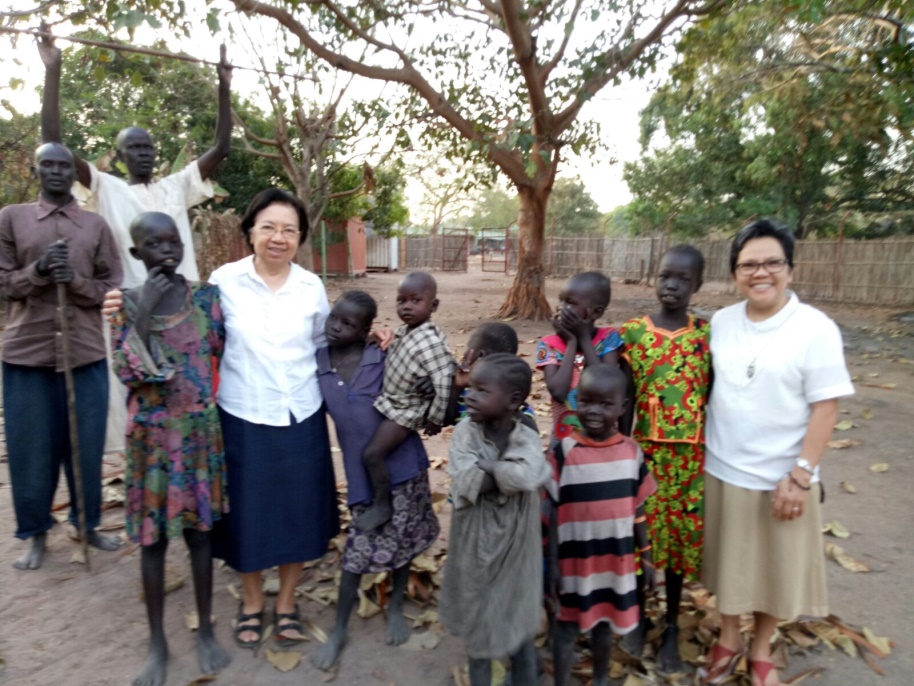 The people who come to Mass everyday.
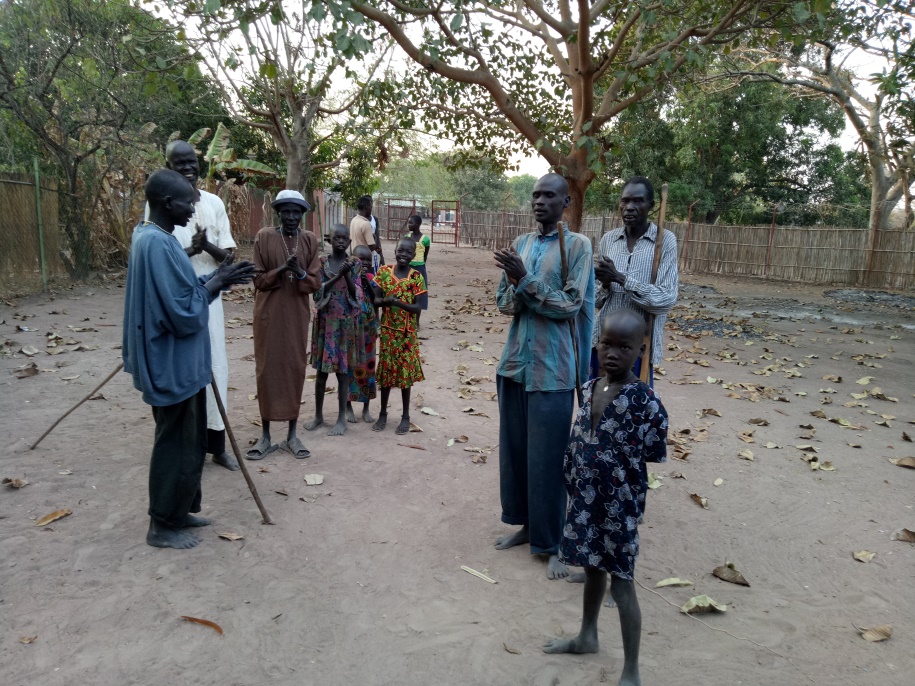 Meeting the Secondary School Staff and Students
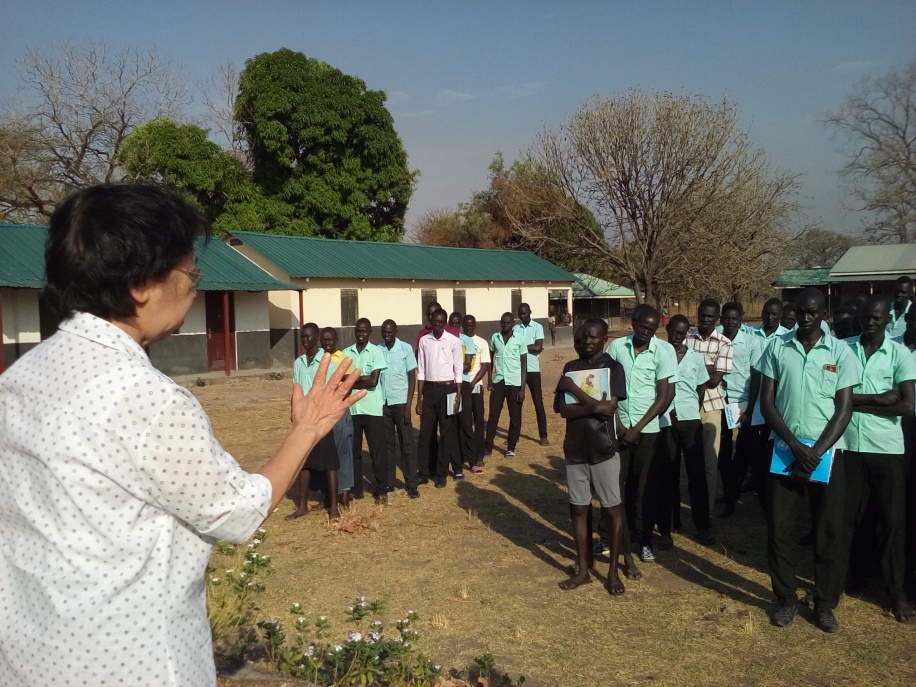 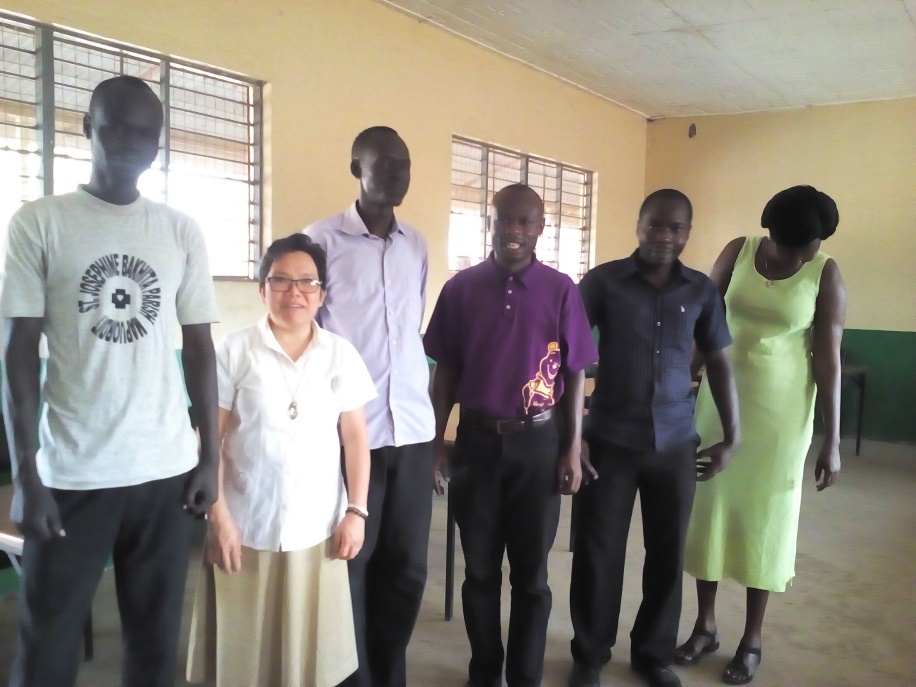 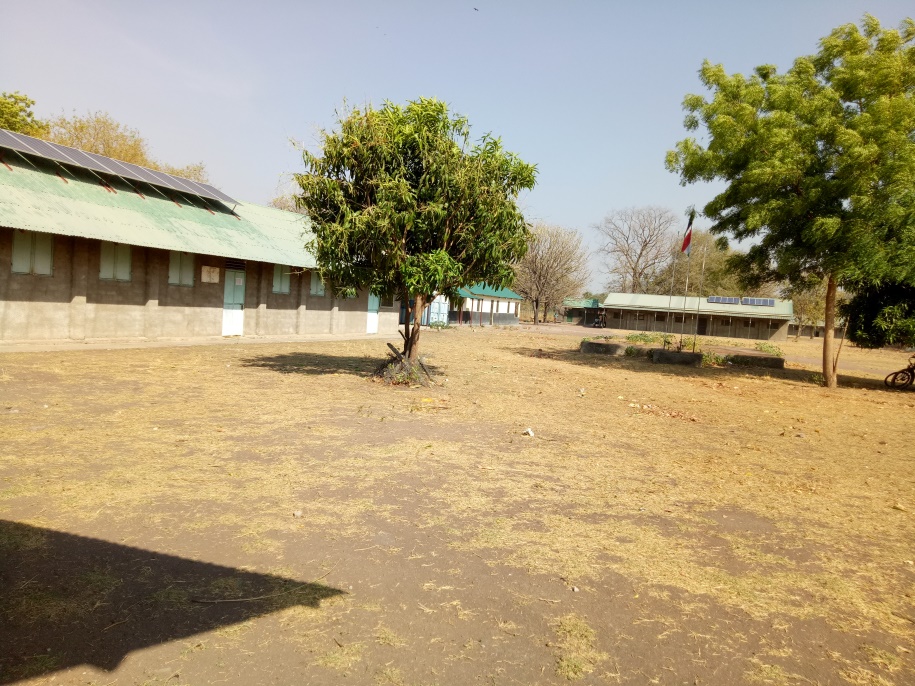 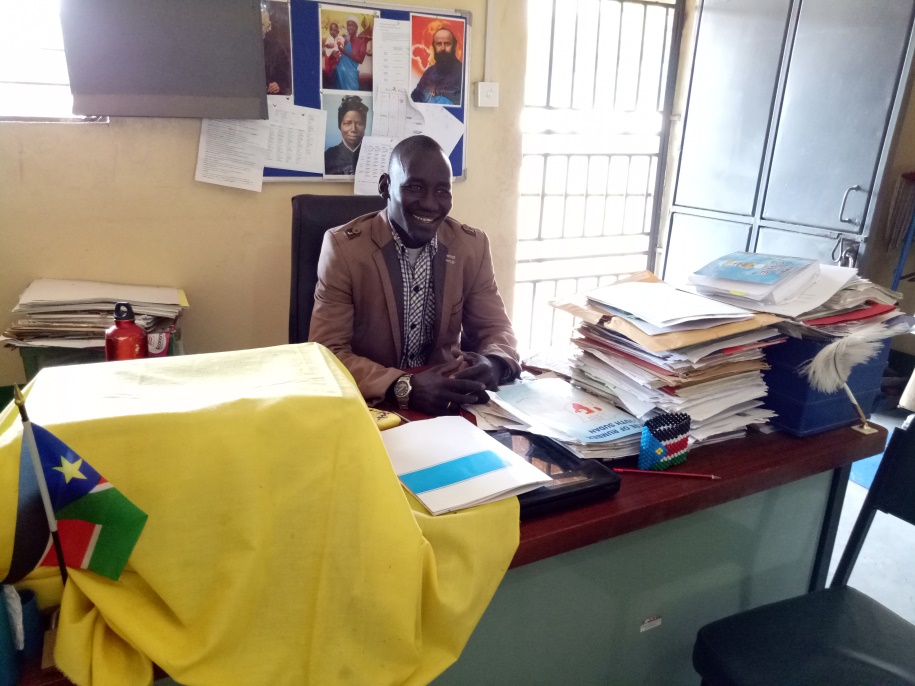 School Principal
Going around Mapuordit and meeting people
The Village Payyam (i.e. local government office)
Inside the Payyam with the men working in the office
Going around Mapuordit and meeting people
One of Sr Rita’s projects, a community garden
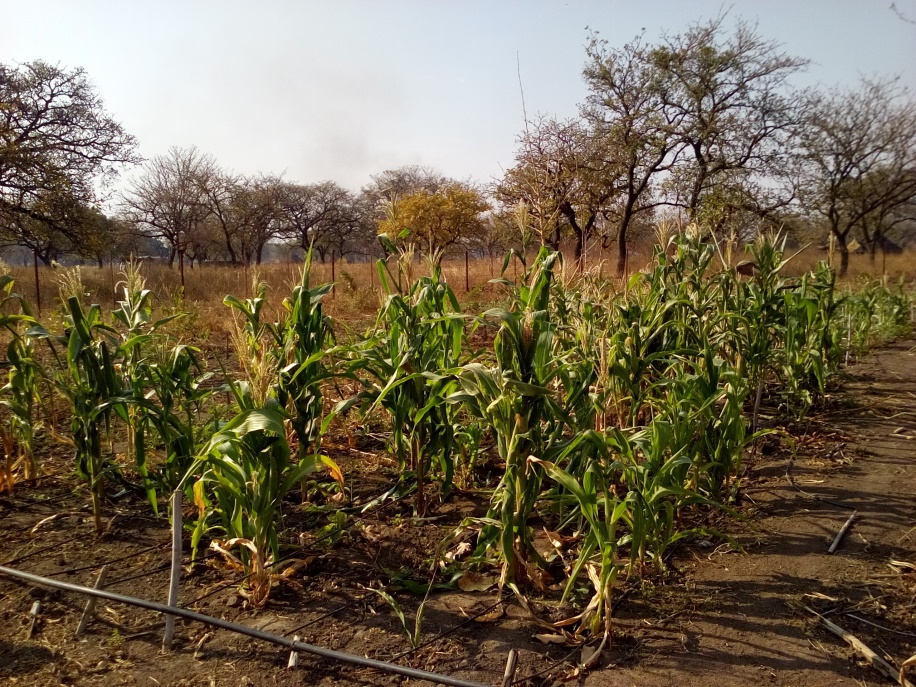 Going around Mapuordit and meeting people
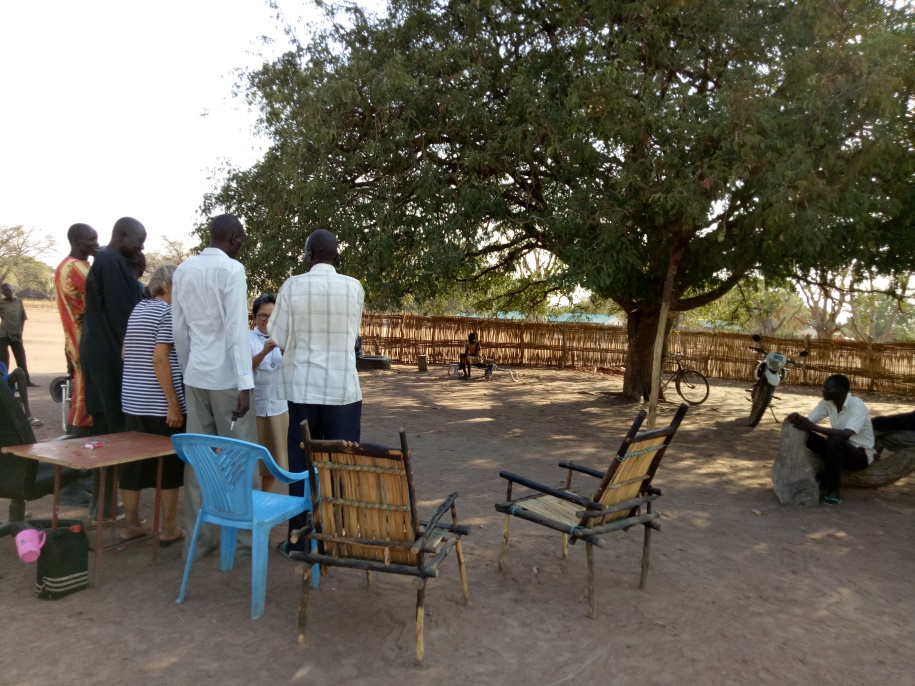 Encountering the chief and his council of elders in their “courthouse” under a tree.